EL TIEMPO
Popis:
Seznámení se slovní zásobou týkající se počasí.
Po kliknutí se bubliny s textem přesunou ke správnému překladu.
U fotografií text poskočí, je-li správně. Není-li správně, zmizí.
Následuje popis fotografií studenty (bez kontroly) a několik námětů ke konverzaci.
EL VOCABULARIO BÁSICO:
LAS FRASES BÁSICAS:
¿Qué tiempo hace?				Jaké je počasí?
Hace buen tiempo.				Je hezky.
Hace mal tiempo.				Je ošklivo.
Hace calor. 					Je teplo.
Hace frío.						Je zima.
Hace sol.						Svítí slunce.
Hace 20 grados sobre/bajo cero.		Je 20°C nad/pod nulou.
Llueve.						Prší.
Nieva.						Sněží.
Hiela.							Mrzne.
Está nublado.					Je zamračeno.
Hay niebla.						Je mlha.
BUSCA LA TRADUCCIÓN CORRECTA
Jaké je počasí?

Je hezky.

Je ošklivo.

Je teplo.

Je zima.

Je 20°C.
Hace frío
Hace veinte grados
Hace buen tiempo
¿Qué tiempo hace?
Hace mal tiempo
Hace calor
BUSCA LA TRADUCCIÓN CORRECTA
Prší.

Sněží.

Mrzne.

Je zamračeno.

Je mlha.

Svítí slunce.
Hace sol
Está nublado
Hay niebla
Hiela
Nieva
Llueve
¿QUÉ TIEMPO HACE? ESCOGE LAS FRASES CORRECTAS.
Hace frío
Hace buen tiempo
Está nublado
Hace calor
Llueve
Hace sol
DESCRIBE LAS SIGUIENTES FOTOS
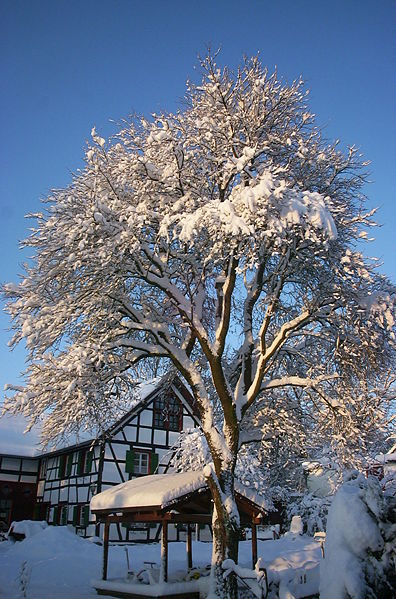 DESCRIBE LAS SIGUIENTES FOTOS
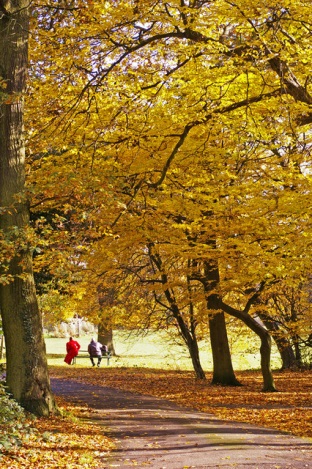 RESPONDE LAS PREGUNTAS
¿Qué tiempo hace ahora?
¿Qué tiempo prefieres? ¿Por qué?
¿Qué tiempo hace en nuestro país en invierno?
¿Qué tiempo hace en nuestro país en verano?
¿Qué estación de aňo prefieres? 
¿Qué tiempo hace en el norte de Europa?
¿Qué tiempo hace en El Caribe?